67. Gewerbliche Winterkonferenz des Schweizer Gewerbeverbandes, Klosters
Blick über den Tellerrand – die Situation in Deutschland
Frank Schäffler
Geht es Ihnen in einem stärker vom Staat kontrollierten Wirtschaftssystem besser?
42 % in Ostdeutschland und 36 % in Westdeutschland sagen „genauso“ oder „besser“
34 % in Westdeutschland und 18 % im Osten meinten, es ginge ihnen dann „schlechter“
Allensbach, FAZ vom 27.10.2013
„Ich fände es gut, wenn der Staat Obergrenzen für die Preise für Grundnahrungsmittel festlegen würde.Durch solche Höchstpreise könnte man sicherstellen, dass die Preise nicht so stark steigen und sich jeder diese weiterhin leisten kann.“
46  % stimmen dieser Aussage zu!
Allensbach, FAZ vom 27.10.2013
„Ich fände es gut, wenn der Staat Obergrenzen für die Preise für Mieten festlegen würde. Durch solche Höchstpreise könnte man sicherstellen, dass die Preise nicht so stark steigen und sich jeder diese weiterhin leisten kann.“
71  % stimmen dieser Aussage zu!
Allensbach, FAZ vom 27.10.2013
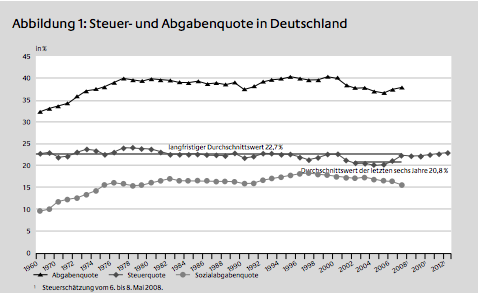 Quelle: BMF Monatsbericht Januar 2015
Entwicklung der SozialleistungsquoteDeutschland und Schweiz
Quelle: BMAS Sozialbudget 2013, Eidgenössische Finanzverwaltung, 26.02.2015
Situation in Deutschland

Was vom Lohn übrig bleibt!

			Brutto-		Abzüge
			einkommen

Single, Arbeitnehmer 	 5.750 €		 61,9 %
Alleinverdiener, 2 Ki	 4.190 €		47,0 %
Doppelverdiener, 
Haus, 2Kinder		13.630 €	55,4 %
Quelle: Wirtschaftswoche 2014, inkl. Arbeitgeberbei-träge, indirekte Steuern, EEG-Umlage, GEZ, etc.
Welchen Kapitalstock benötigt ein 30jähriger, 

wenn vom 67. bis 90. Lebensjahr monatlich 1000 € zusätzlich zur Verfügung stehen sollen?
600.000 €
Welche Sparrate benötigt ein 30jähriger monatlich aus seinem frei verfügbaren Einkommen, um einen Kapitalstock von 600.000 € über 37 Jahre aufzubauen?

4 %  Wertentwicklung: 	    580 €
2 % Wertentwicklung: 	    900 €
0 % Wertentwicklung: 	1.400 €
Wie realistisch ist das?
Annahme: mtl. Sparrate und Wertentwicklung
„Denn was gespart und fest angelegt wird, zahlt künftig Einkommensteuer von den Zinsen oder Gewinnen, die es bringt, trotzdem dass es bereits als Kapital besteuert worden ist. 

Wenn daher Ersparnisse von der Einkommensteuer nicht ausgenommen werden, werden die Steuerzahler von dem, was sie sparen, doppelt, und dagegen nur einmal von dem was sie ausgeben, besteuert.

Der so zum Nachteile der Vorsorglichkeit und der Wirtschaftlichkeit geschaffene Unterschied ist nicht nur unpolitisch, sonder auch ungerecht.“
John Stuart Mill, Principals of Political Economy
Beispiel:
Zu versteuerndes Einkommen	40.000 €
Einmalige Sparrate		  1.000 €
Steuersatz			       25 %
Anlagehorizont			       40 Jahre
Jährlicher Zinsertrag	   	         3 %
Steuerfreie Welt			4.349 €
„normale“ Steuerwelt		2.435 €
Steuerbelastung			1.914 €
Steuersatz			     44 %

„
„gerechte“ Steuerwelt		3.262 €
Steuerbelastung			1.087 €
Steuersatz			     25 %
Der Sparer zahlt also nicht 25 % Steuern, sondern 44 %!
Recht muss allgemein, abstrakt und für alle gleich sein!
Welche Rahmenbedingungen benötigt ein „gerechtes“ Steuerrecht: 


proportionalen Steuersatz
Finanzierungsneutralität
Lebenszeitbetrachtung
Welche Instrumente gewährleisten ein „gerechtes“ Steuerrecht: 


Zinsbereinigung
Nachgelagerte Besteuerung
Vorschläge für die Altersvorsorge

Grundsätzlich 
Übergang zu einer konsumorientierten Besteuerung
Wegfall staatlicher Anlagevorschriften
Wegfall eines frühesten Entnahmezeitpunkts
Wegfall der Verrentungspflicht
Freiwilligkeit

Übergang 
Altersvorsorgekonto einführen
max. Betrag definieren
frühesten Entnahmezeitpunkt definieren
„Es liegt in der der Natur der Sache, dass die Anfänge klein sind, 
aber wenn nicht große Vorsicht geübt wird, sich die Steuersätze schnell vervielfachen und schließlich einen Punkt erreichen werden, den niemand vorhersehen konnte.“
Francesco Guicciardini, 1867
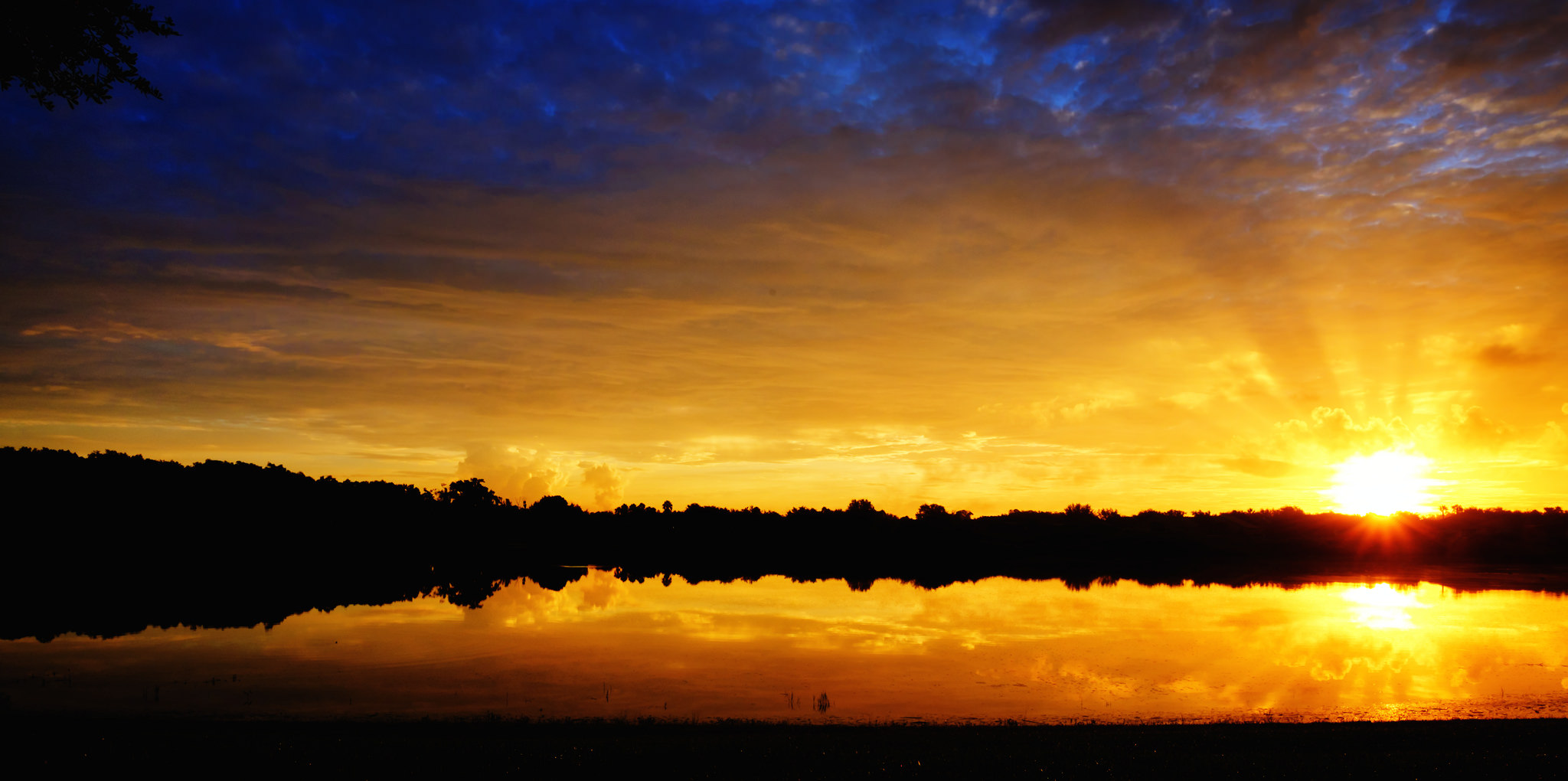 Vielen Dank!